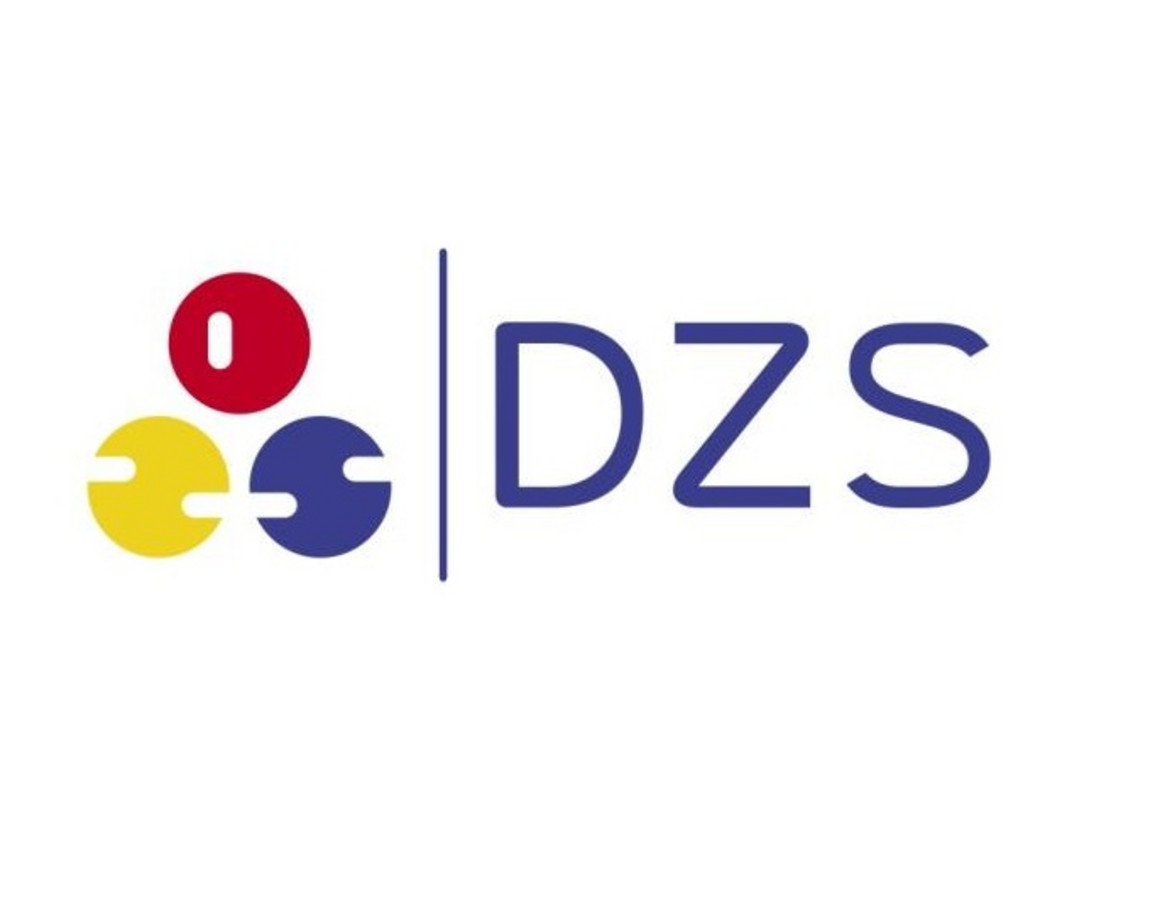 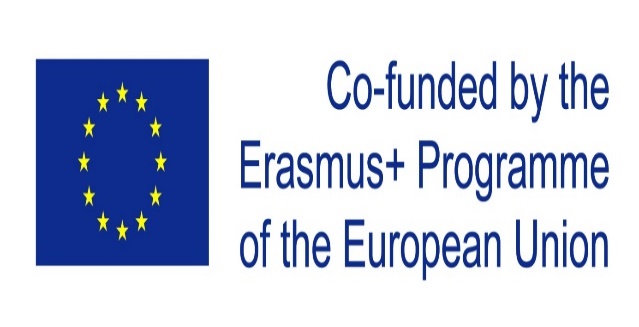 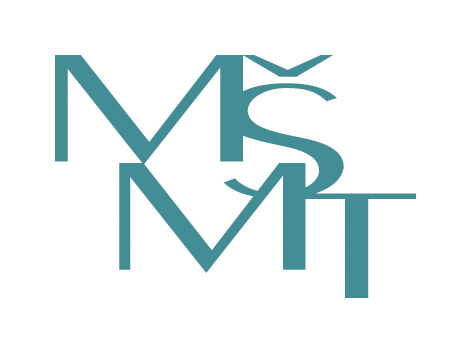 Jméno: Jakub Červenka
TÉMA: Odporové svařování
NÁZEV PROJEKTU: Vyšší přidaná hodnota ve strojírenství-náš směr a cíl
6. 9. 2021 – 1. 10. 2021
SWOBODA TECHNOLOGIES WIGGENSBACH, NĚMECKO
Odporové svařování
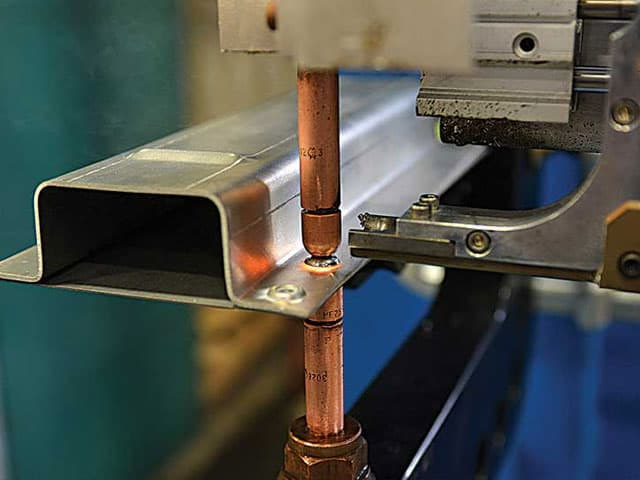 Základní princip
Svar vznikne v místě, kde je největší odpor
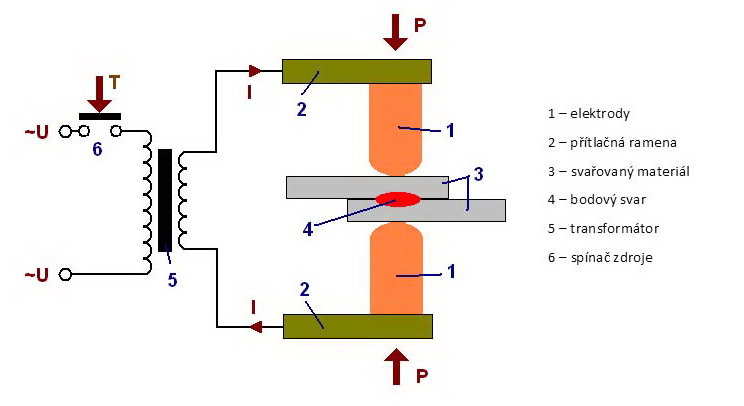 Materiál elektrody
Wolfram - molibden
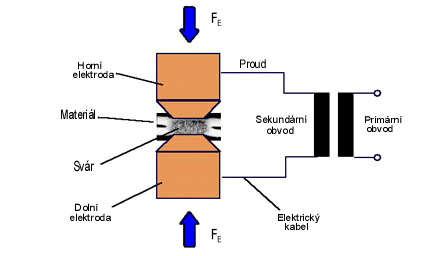 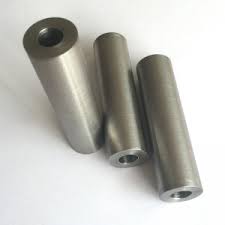 Materiály, které lze svařovat
Měď, hliník, dural, ocel…
Vodivé materiály
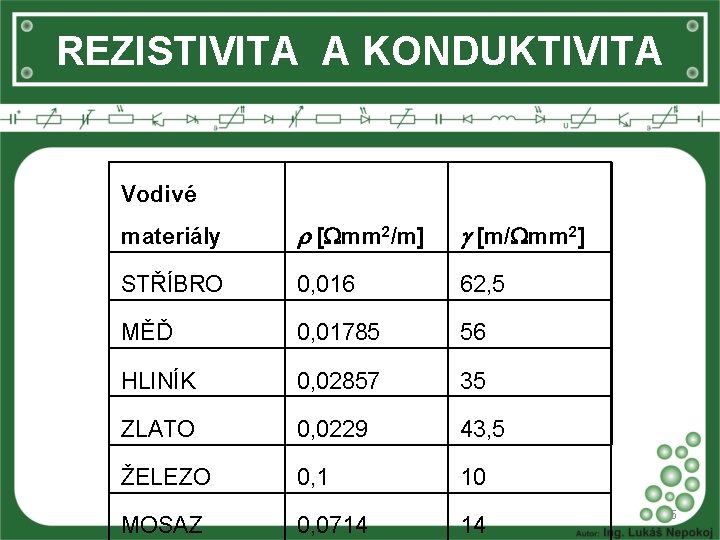 Použití
Kontakty, trubky, plechy (karoserie,…)
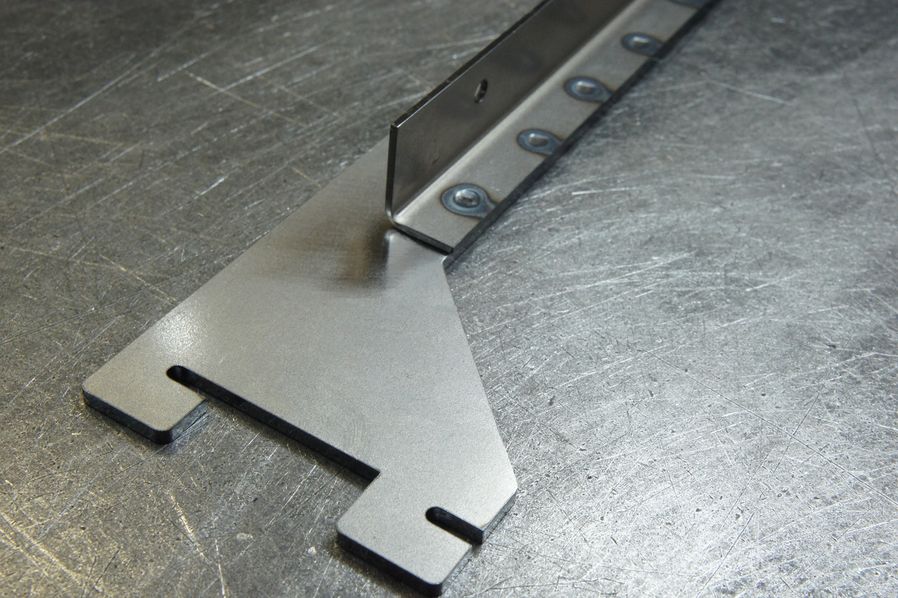 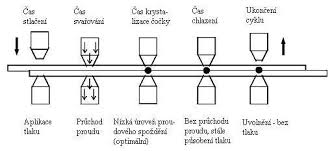 Klady a zápory
Výhody: všestranost, kvalitní svar
Nevýhody: cena stroje, nákup elektrod
Zkoušky kvality svaru
Nedestruktivní 
Destruktivní
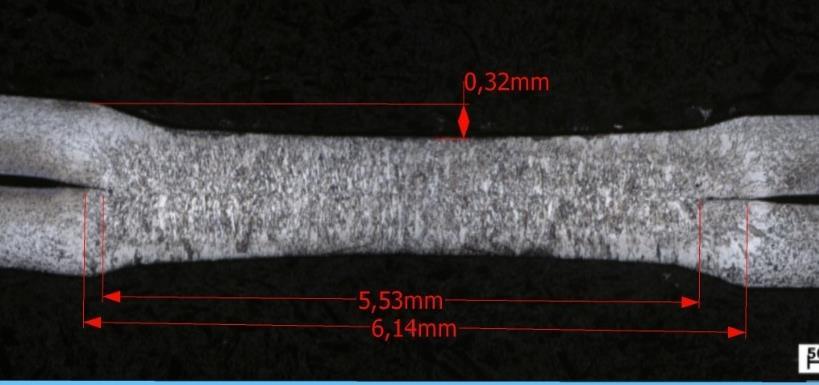 Doplňující informace
Teplota (dochází v podstatě ke slití dvou součástí dohromady)
Nároky na kvalitu svaru (čistota, kvalitní elektrody, správné nastavení)
Děkuji za pozornost